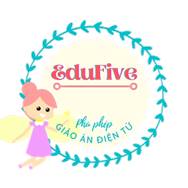 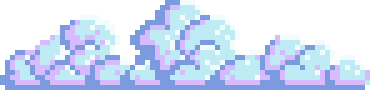 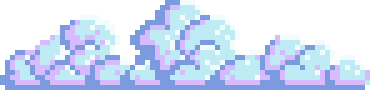 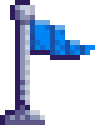 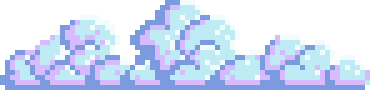 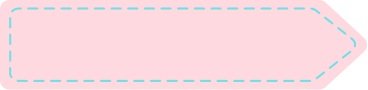 EduFive
Toán
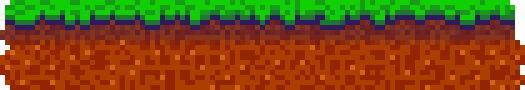 ÔN TẬP VỀ SỐ THẬP PHÂN
ÔN TẬP VỀ SỐ THẬP PHÂN
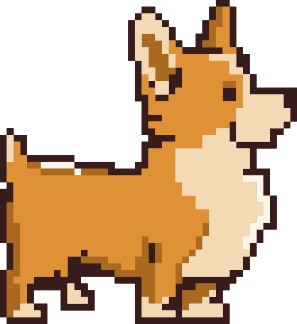 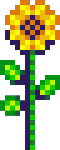 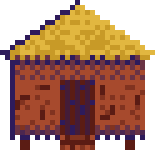 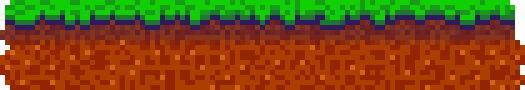 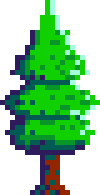 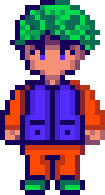 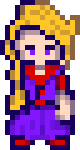 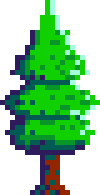 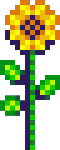 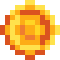 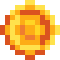 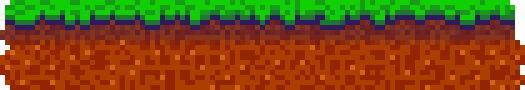 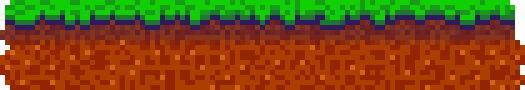 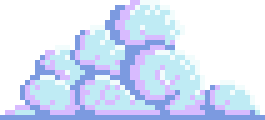 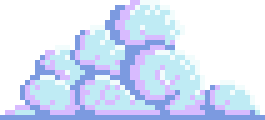 Mục tiêu
1
Ôn lại kiến thức về đọc, viết, so sánh các 
số thập phân.
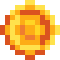 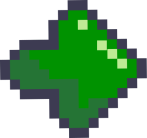 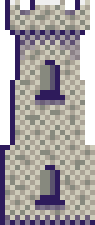 2
Rèn kĩ năng đọc, viết, so sánh số thập phân, viết phân số, hỗn số dưới dạng số thập phân.
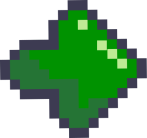 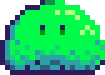 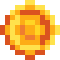 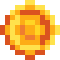 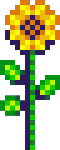 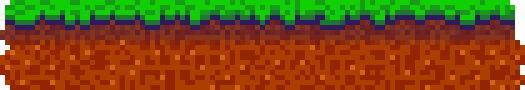 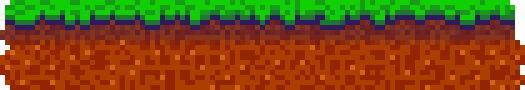 sưu tập đồng xu
sưu tập đồng xu
sưu tập đồng xu
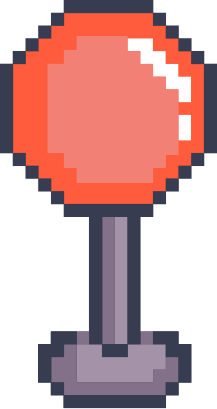 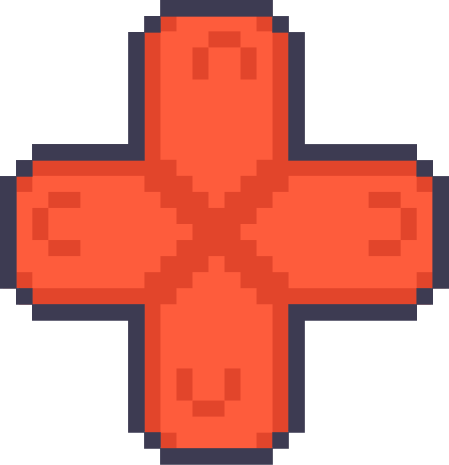 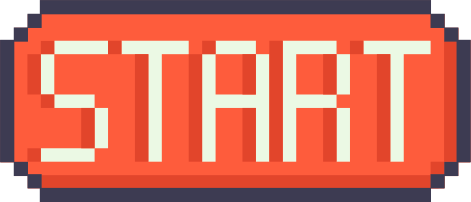 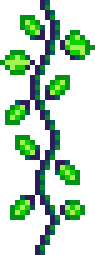 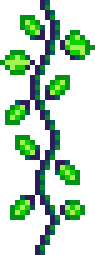 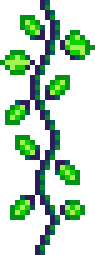 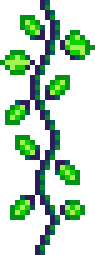 Các bạn hãy cố gắng sưu tập các đồng xu để đổi lấy phần thưởng hấp dẫn nhé!
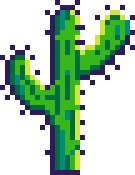 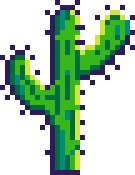 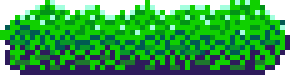 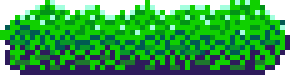 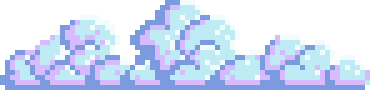 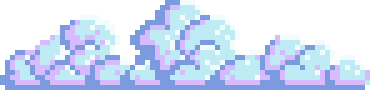 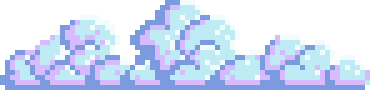 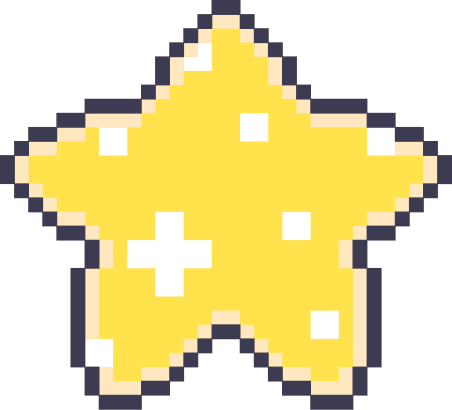 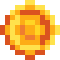 Cách chơi
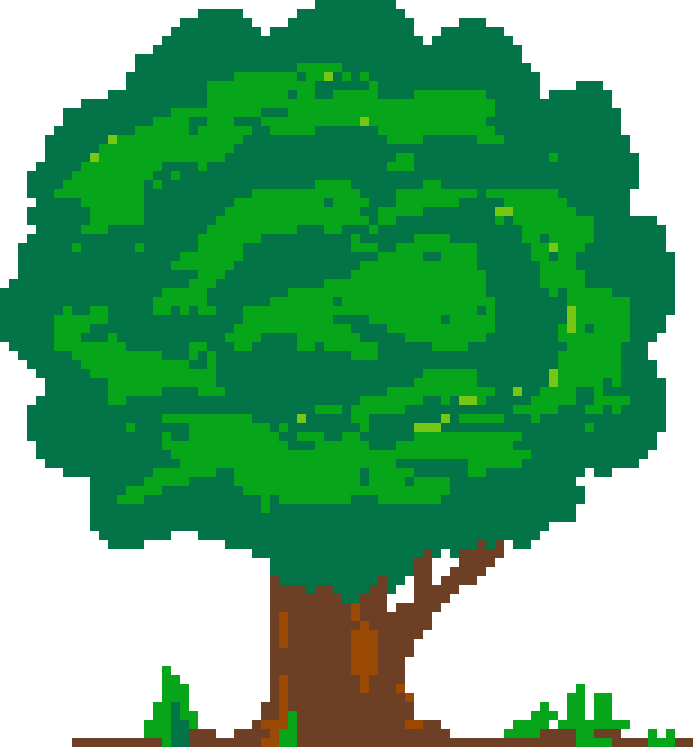 Giải quyết các bài toán ở từng chặng để giúp tớ vượt qua thử thách, tìm thật nhiều xu nhé!
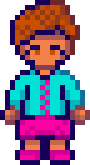 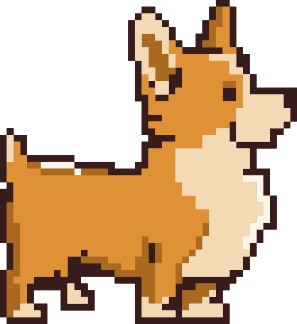 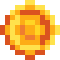 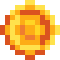 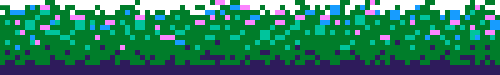 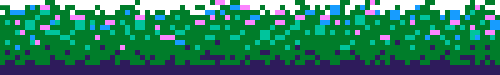 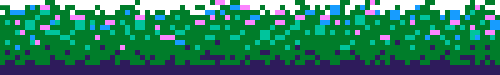 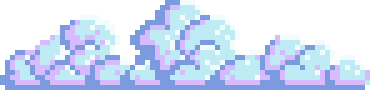 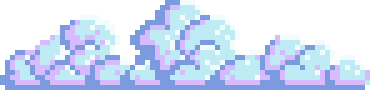 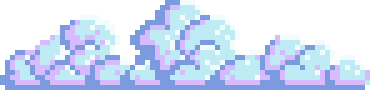 Cách tính điểm
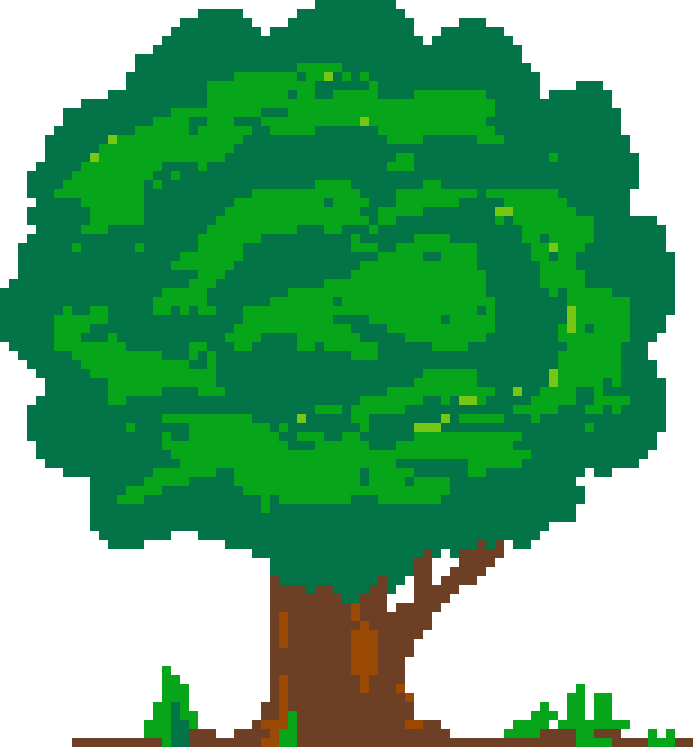 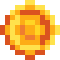 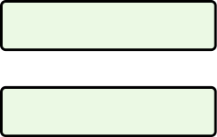 1
Trả lời đúng
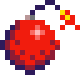 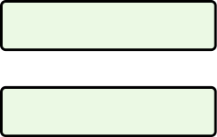 0
Trả lời sai
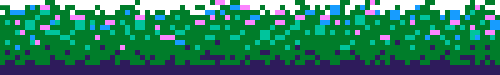 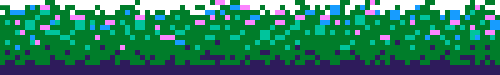 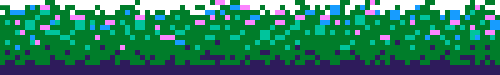 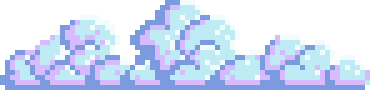 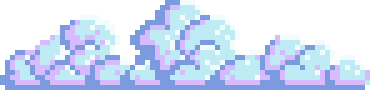 Chặng 1
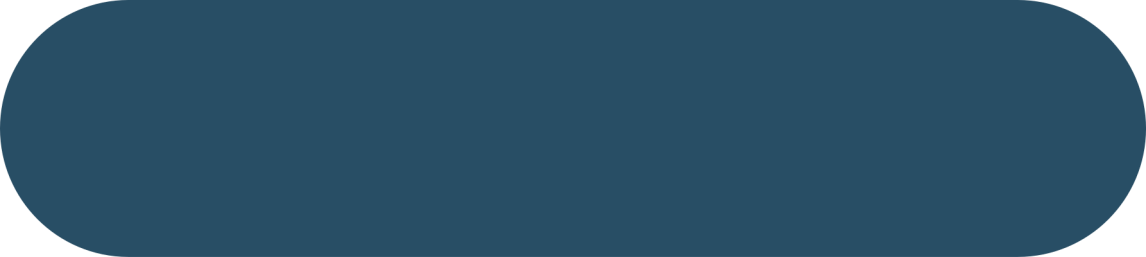 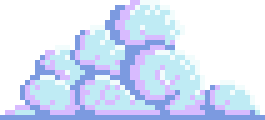 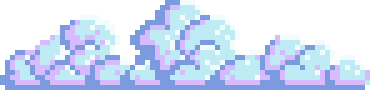 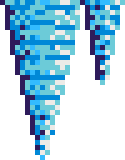 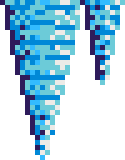 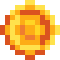 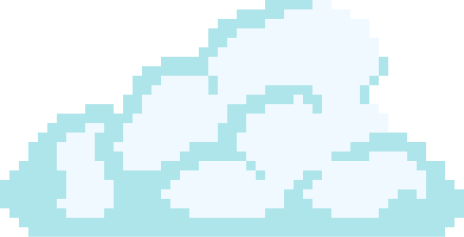 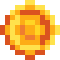 99,99
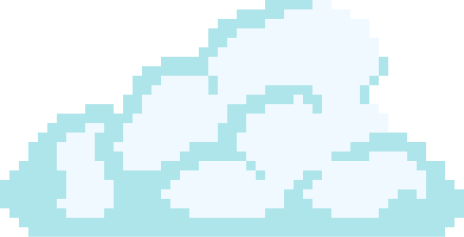 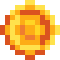 63,42
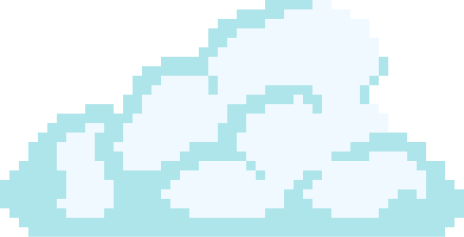 Đọc số thập phân; nêu phần nguyên, phần thập phân và giá trị theo vị trí của mỗi chữ số trong số đó
63,42 ;            99,99      
81,325 ;             7,081
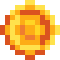 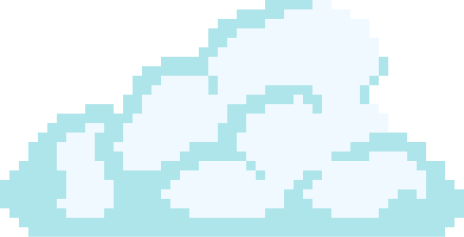 7,081
81,325
81,325

- Đọc là: tám mươi mốt phẩy ba trăm hai mươi lăm.
- Phần nguyên là 81. Gồm: 8 chục, 1 đơn vị.
- Phần thập phân là 0,325. Gồm 3 phần mười, 2 phần trăm, 5 phần nghìn.
7,081

- Đọc là: bảy phẩy không trăm tám mươi mốt.
- Phần nguyên là 7. Gồm: 7 đơn vị.
- Phần thập phân là 0,081. Gồm 8 phần trăm, 1 phần nghìn.
63,42

- Đọc là: sáu mươi ba phẩy bốn mươi hai.
- Phần nguyên là 63. Gồm: 6 chục, 3 đơn vị.
- Phần thập phân là 0,42. Gồm 4 phần mười, 2 phần trăm
99,99

- Đọc là: chín mươi chín phẩy chín mươi chín.
- Phần nguyên là 99. Gồm: 9 chục, 9 đơn vị.
- Phần thập phân là 0,99. Gồm 9 phần mười, 9 phần trăm
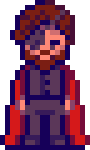 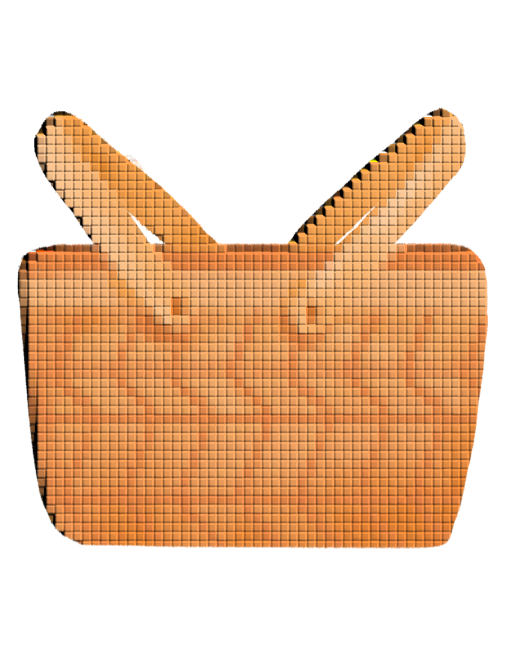 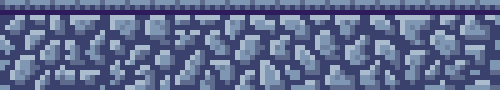 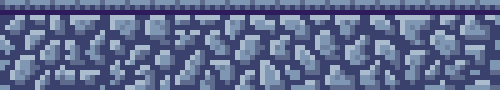 [Speaker Notes: bấm vô đám mây ra đáp án. Bấm lần nữa tắt đáp án.
Click vào giỏi để lấy đồng xu]
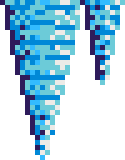 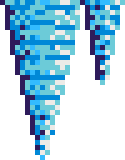 - Cấu tạo của số thập phân gồm 2 phần: phần nguyên và phần thập phân.
- Đọc phần nguyên trước, đọc dấu phẩy rồi đọc phần thập phân.
- Khi đọc số cần xác định đúng các hàng của số thập phân.
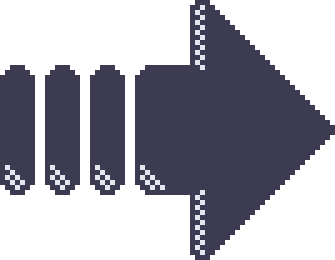 Bấm để qua bài tiếp theo
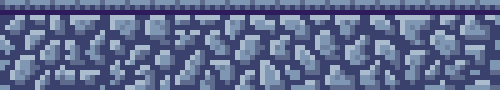 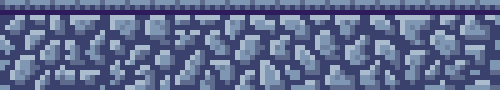 Tám đơn vị, sáu phần mười, năm phần trăm (tức là tám đơn vị và sáu mươi lăm phần trăm)
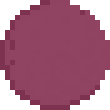 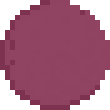 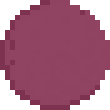 72,493
8,65
0,04
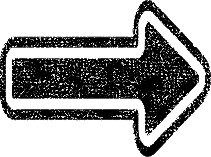 Viết  các  
số  thập phân  sau:
Bảy mươi hai đơn vị, bốn phần mười, chín phần trăm, ba phần nghìn (tức là bảy mươi hai đơn vị và bốn trăm chín mươi ba phần nghìn)
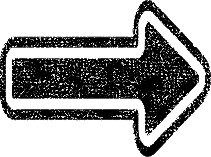 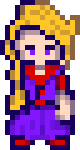 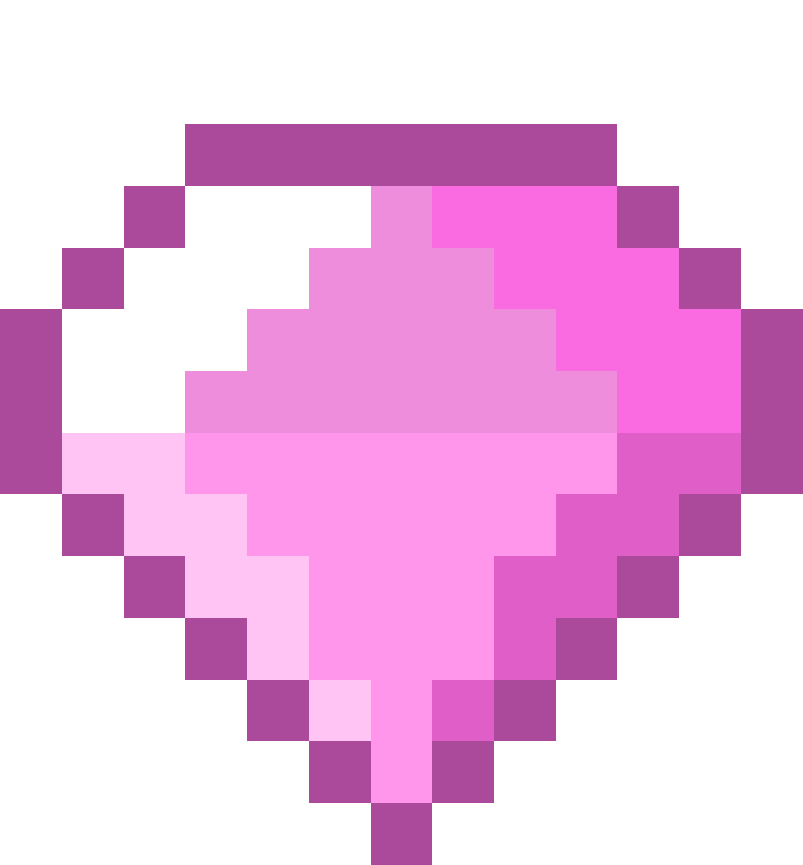 Không đơn vị, bốn phần trăm
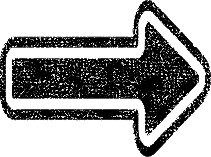 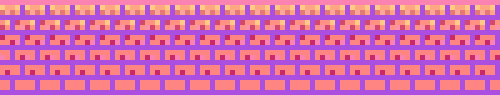 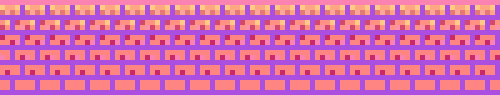 Khi viết số thập phân:
- Viết phần nguyên trước
- Viết dấu phẩy
- Viết phần thập phân sau
- Chú ý xác định đúng  các hàng của phần thập phân
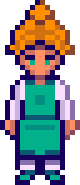 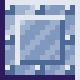 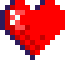 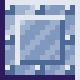 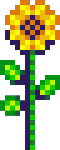 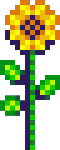 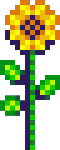 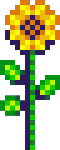 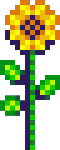 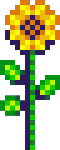 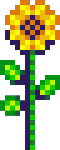 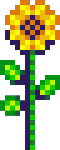 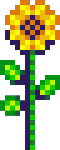 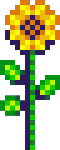 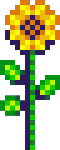 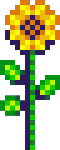 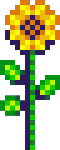 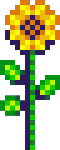 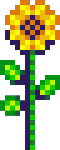 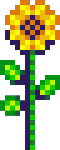 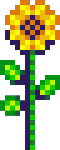 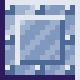 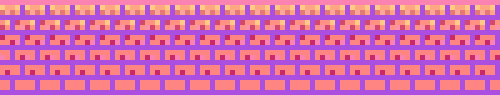 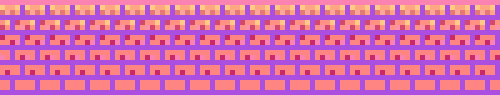 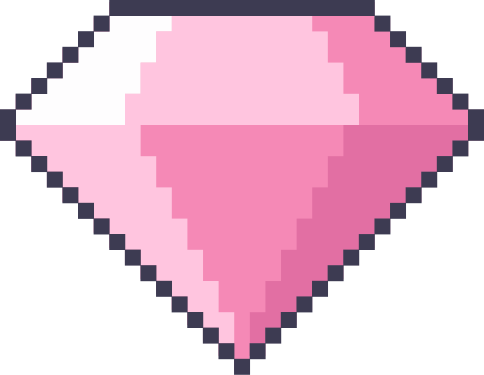 Thử thách kim cương
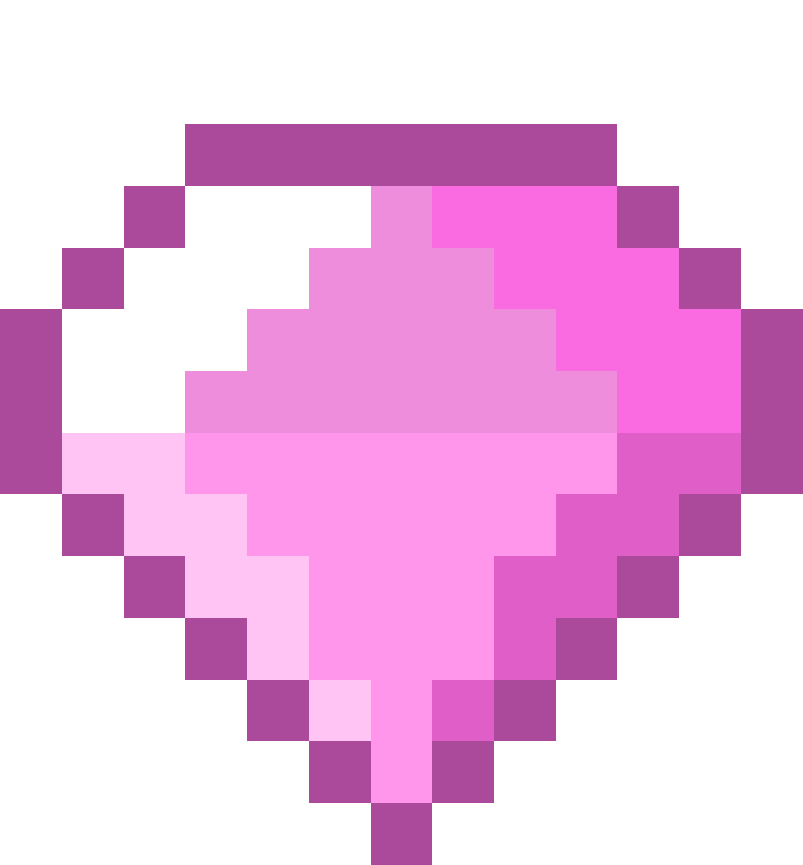 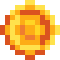 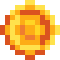 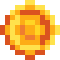 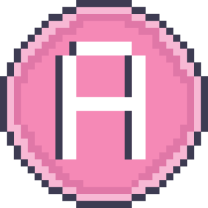 1
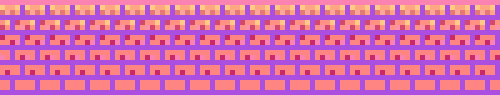 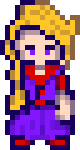 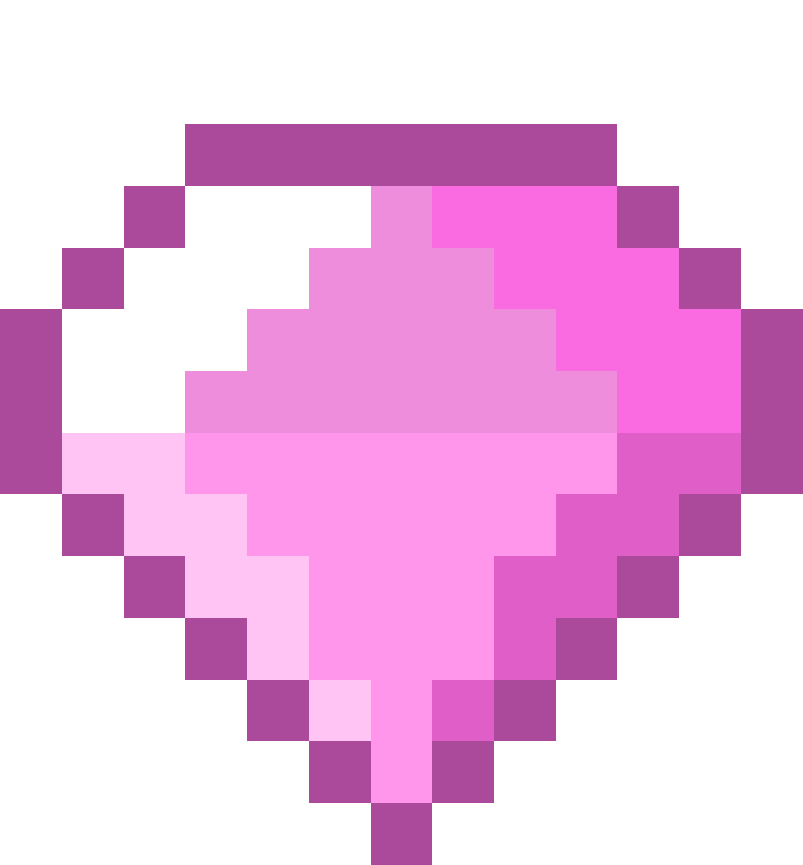 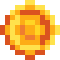 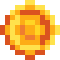 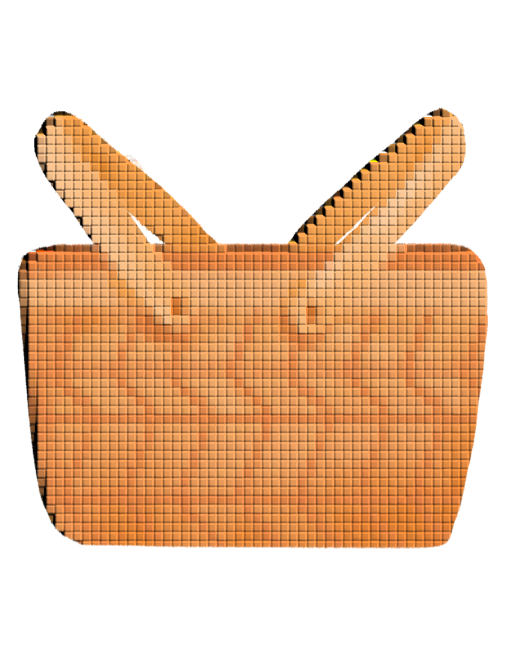 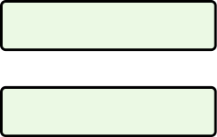 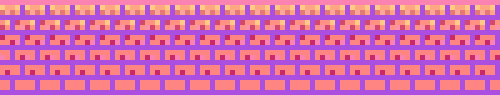 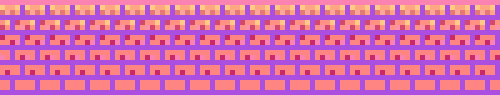 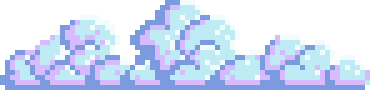 Viết thêm chữ số 0 vào bên phải phần thập phân của mỗi số thập phân để các số thập phân dưới đây đều có hai chữ số ở phần thập phân
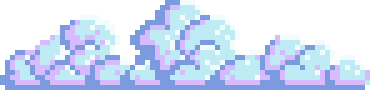 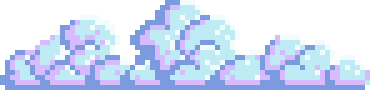 74,6
0
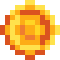 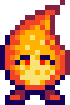 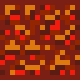 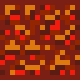 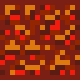 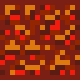 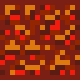 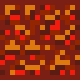 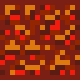 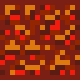 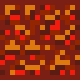 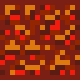 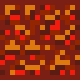 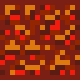 284,3
0
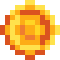 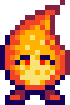 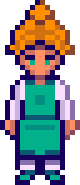 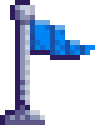 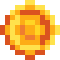 401,25
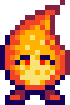 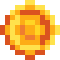 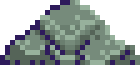 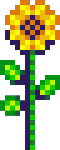 ,00
104
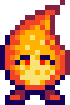 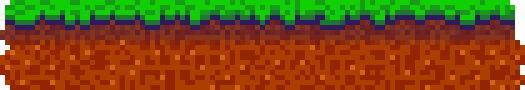 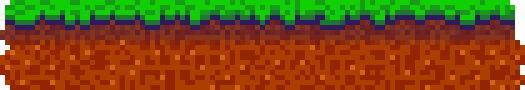 [Speaker Notes: Click vào từng câu để ra đáp án]
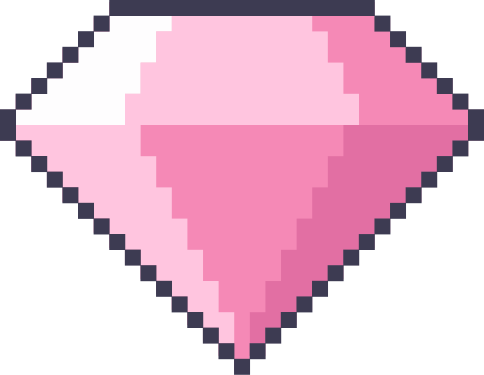 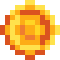 Viết các số sau dưới dạng số thập phân
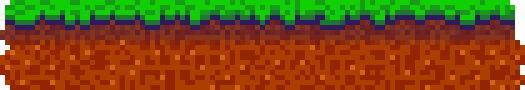 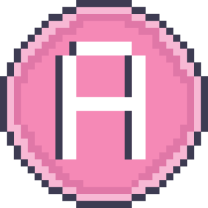 ;
;
;
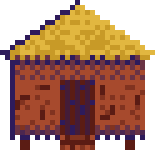 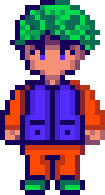 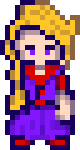 ;
;
;
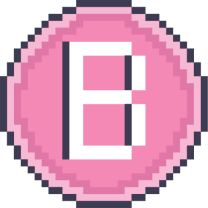 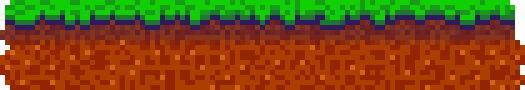 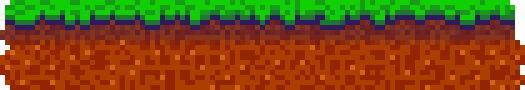 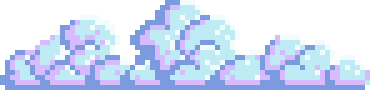 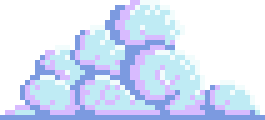 Lưu ý khi chuyển đổi các dạng số:
- Phân số → số thập phân: lấy tử số chia mẫu số.
- Phân số thập phân → số thập phân: viết lại tử số, mẫu số có bao nhiêu số 0 thì đếm từ phải sang trái bây nhiêu chữ số để đặt dấu phẩy.
- Hỗn số → số thập phân: phần nguyên của hỗn số bằng phần nguyên của số thập phân, phần thập phân chuyển từphần phân số của hỗn số
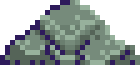 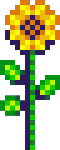 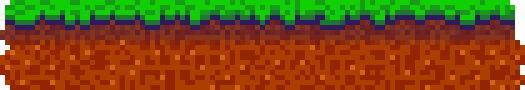 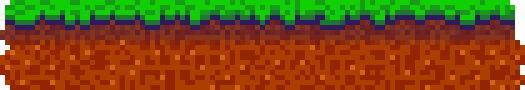 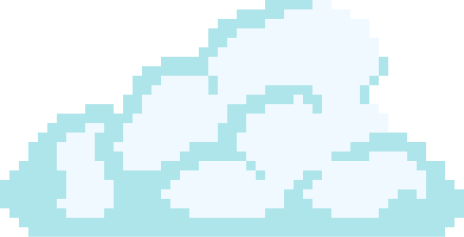 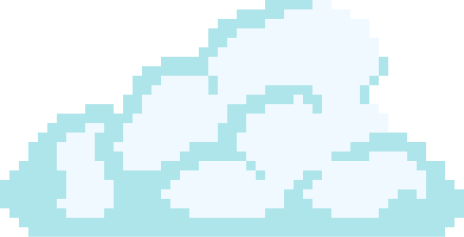 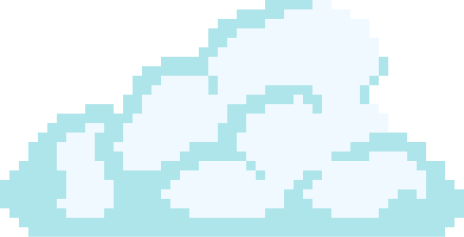 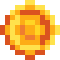 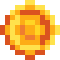 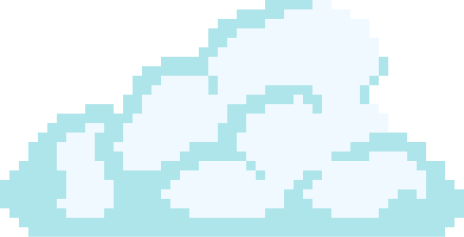 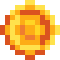 2,002
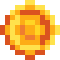 4,25
0,3
0,03
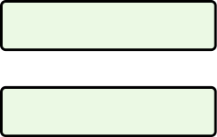 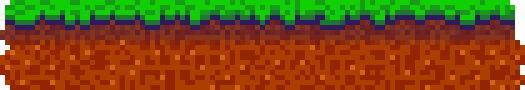 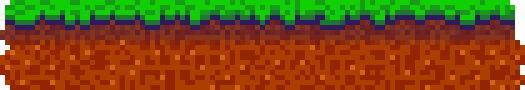 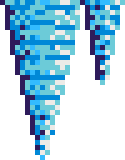 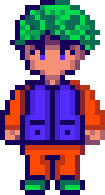 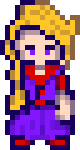 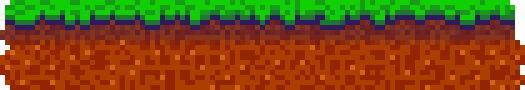 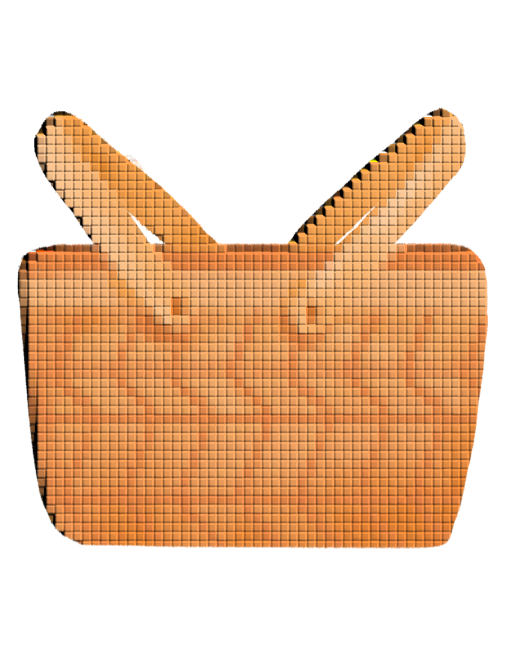 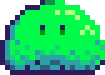 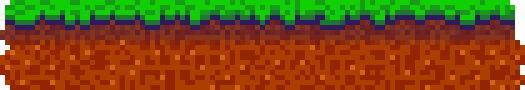 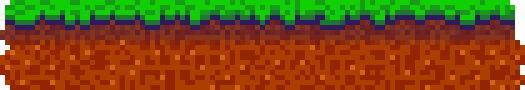 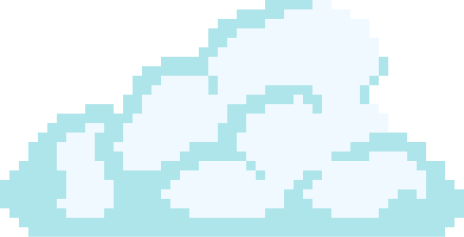 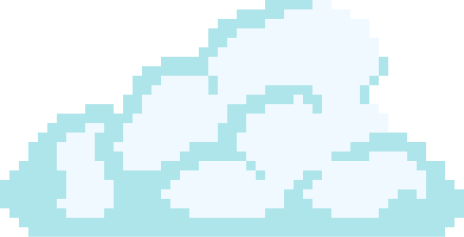 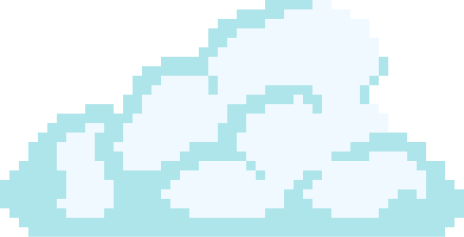 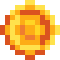 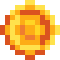 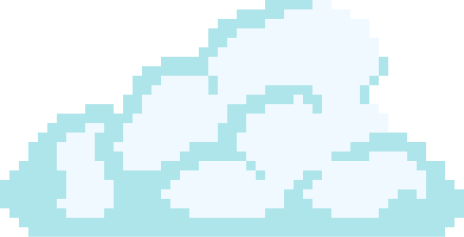 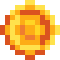 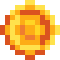 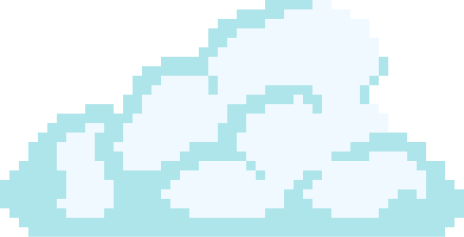 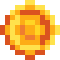 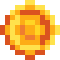 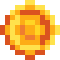 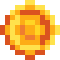 1,5
0,875
0,25
0,6
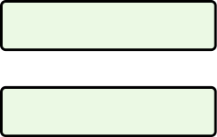 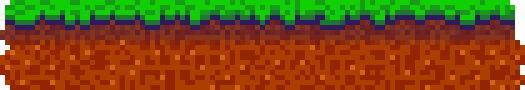 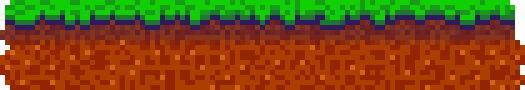 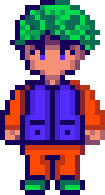 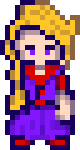 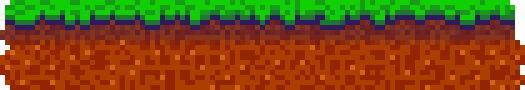 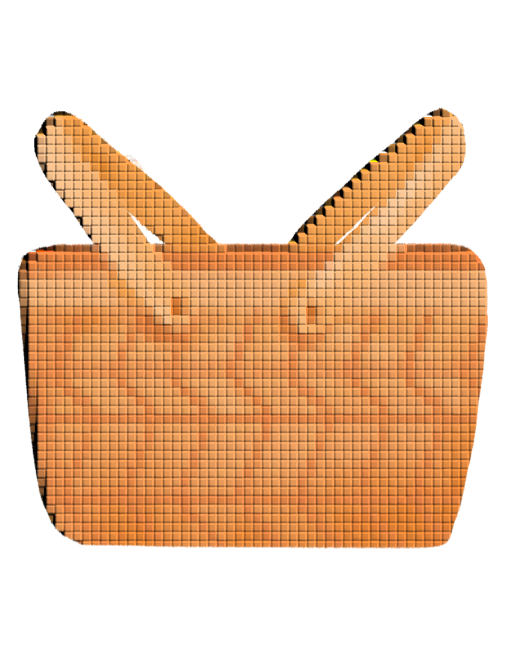 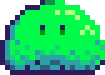 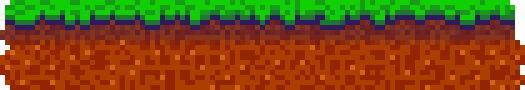 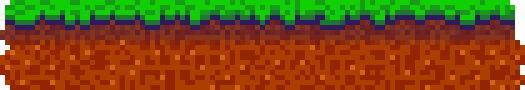 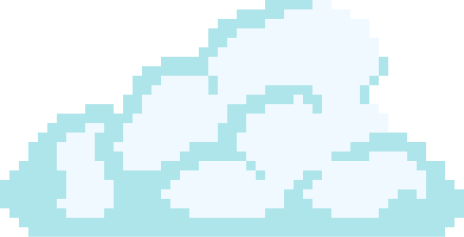 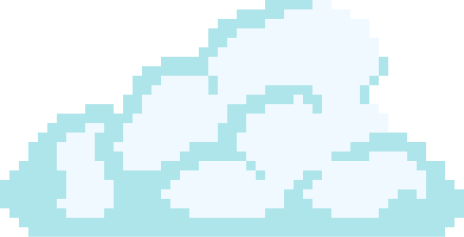 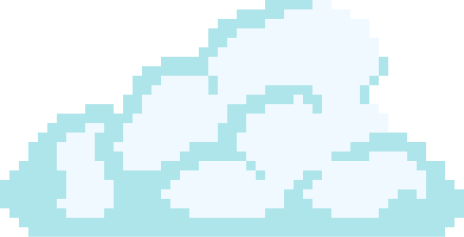 - So phần nguyên trước, phần thập phân sau. 
- So sánh từng hàng của số thập phân từ cao đến thấp.
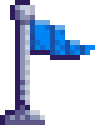 >
78,6  …  78,59
=
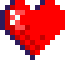 28,300  …  28,3
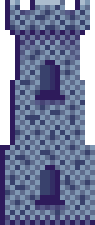 <
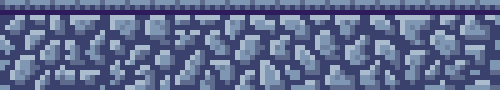 9,478  …  9,48
>
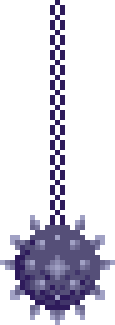 0,916  …  0,906
>
<
=
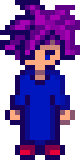 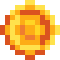 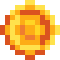 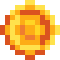 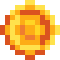 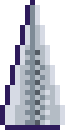 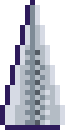 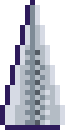 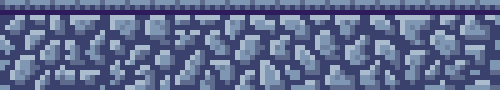 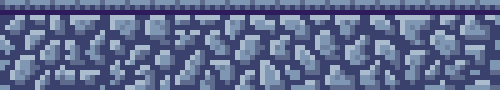 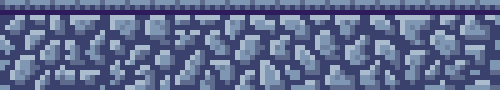 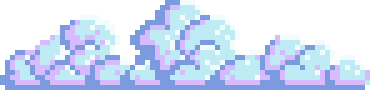 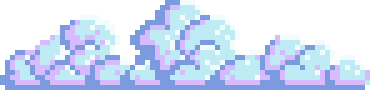 WIN!
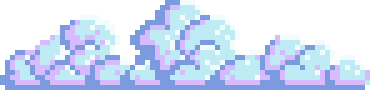 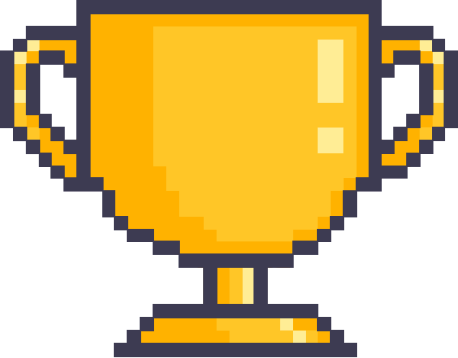 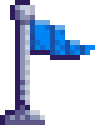 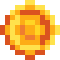 22
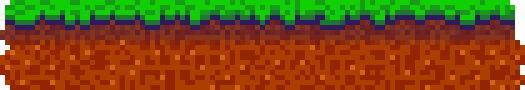 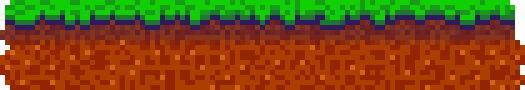